Just Basic Lesson 18
Mr. Kalmes
Objective
Understand how to draw using BASIC commands
Construct their own drawings in BASIC
Concept
You can create drawings with JustBasic.  

The idea is to send commands to the computer that tell it to use a virtual pencil that will go up and down off of the screen and move around much like when they put a pencil to paper. The following is a short list of commands that can be given to the computer.
Example
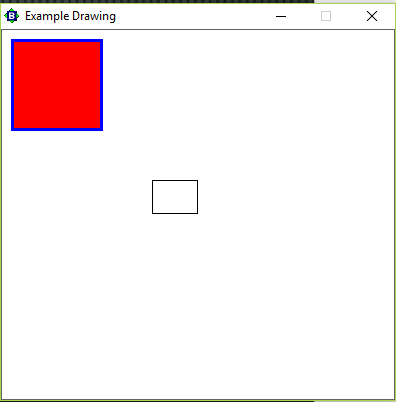 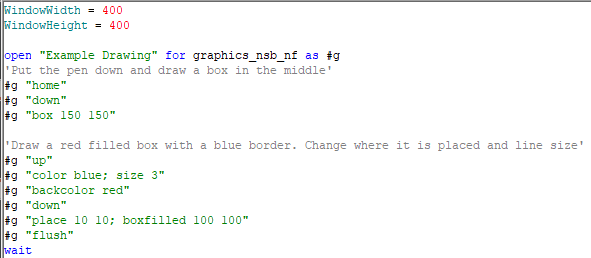 Handout 1
open “name” for graphics_nsb_nf as #g
up - lift the pen up (don't draw)
down - lower the pen down (draw)
home - place the pen in the center of the graphics area
goto -go to a specified position
place - go to a specified position but don't draw
Handout 2
5 Graphic Commands
Box: "box 150 150"
Circle: "circle 63"
Ellipse: "ellipse 100 50"
Line: "line 10 50 10 250"
Filled Shapes
Must have - "backcolor 127 127 127 or backcolor color“	
Box: "boxfilled 150 150“
Circle: "circlefilled 63"
Ellipse: "ellipsefilled 100 50"
Assignment
Part 1: Draw the following shapes
Circle
Triangle (hint: Use lines think coordinate graph)
Bullseye (5 circles with middle one filled)
Clock with hour and minute hand
Snowman with eyes and mouth
Assignment
Part 2: Draw the following
You need to draw a beach scene that includes:
Sand
Water
Sky
Sun
Clouds
Kite
Exit Slip
What was the most difficult shape for you to create and why?